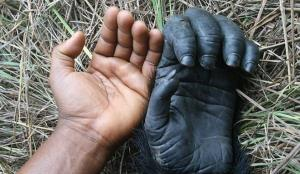 Сходства человека и животных
Тип Хордовые
У всех представителей этого типа во взрослом состоянии или во время зародышевого развития есть: жаберные щели на глотке, внутренний скелет в виде хорды и нервная трубка.
 У человека эти черты присутствуют в первые недели развития.
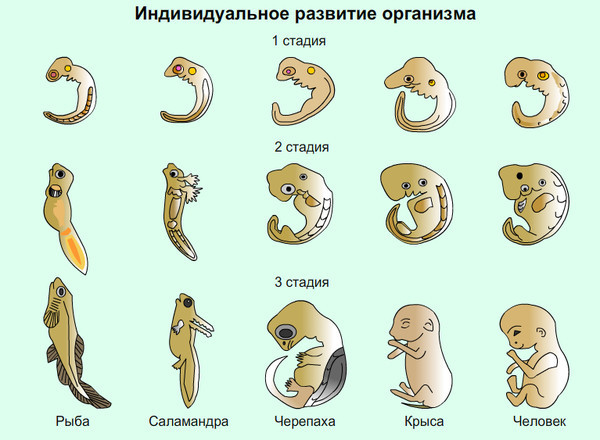 Класс Млекопитающие
волосяной покров;
кожные железы;
наружное ухо в виде ушной раковины;
рот окружен губами;
диафрагма — мышца между грудной  и брюшной полостями;
4-камерное сердце;
постоянная температура тела;
развитие зародыша в матке;
выкармливание детенышей молоком.
Все эти признаки присутствуют и у человека!
Отряд приматы
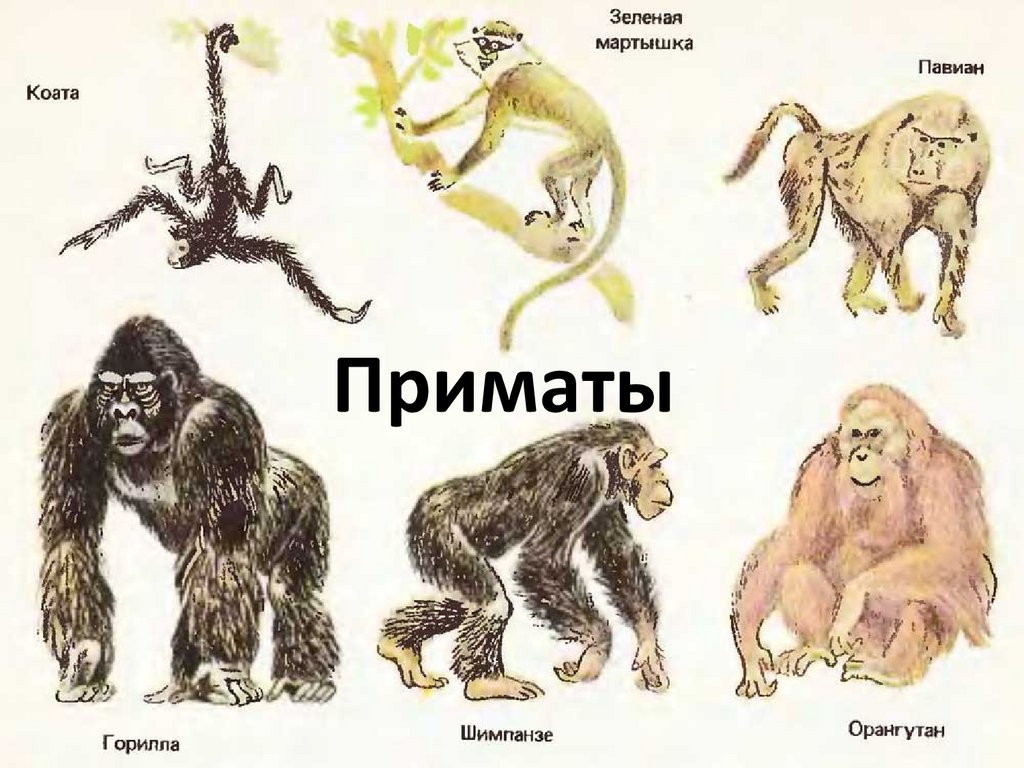 Только у приматов, к которым относится и человек, есть ногти на пальцах, конечности хватательного типа. Каждый предмет они видят двумя глазами, такое зрение называют бинокулярным.
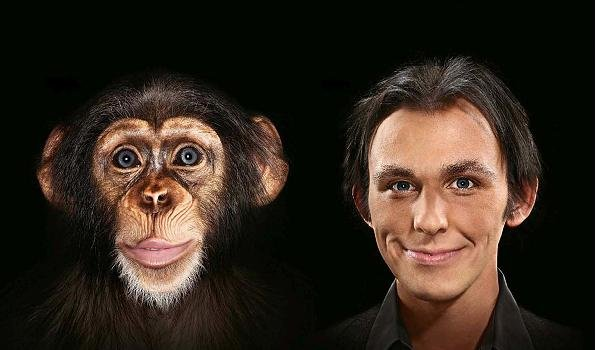 Семейство узконосые обезьяны
Их еще называют человекообразными. Что роднит человека с ними? Наличие мимических мышц, четырех групп крови, общие заболевания.